«Формы организации здоровьесберегающей деятельности с детьми»
Подготовила:
Сомова Е.Г.
«Люди с самого рождения жить не могут без движения»
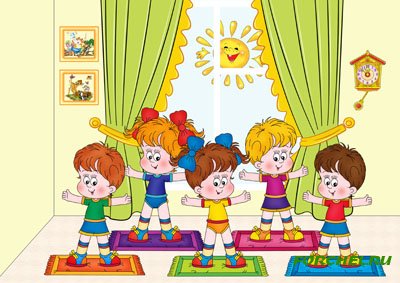 В последние годы приходится говорить о необходимости использования здоровьесберегающей педагогики. При этом здоровьесберегающая педагогика не может выражаться какой-то конкретной образовательной технологией. В то же время, понятие «здоровьесберегающие технологии» объединяет в себе все направления деятельности учреждения образования по формированию, сохранению и укреплению здоровья воспитанников.Здоровьесберегающая технология - это: условия пребывания ребенка в детском саду (отсутствие стресса, адекватность требований, адекватность методик обучения и воспитания); рациональная организация воспитательно-образовательного процесса (в соответствии с возрастными, половыми, индивидуальными особенностями и гигиеническими требованиями); соответствие учебной и физической нагрузки возрастным возможностям ребенка; необходимый, достаточный и рационально организованный двигательный режим.
Цель здоровьесберегающей технологии:обеспечить дошкольнику высокий уровень реального здоровья, вооружив его необходимым багажом знаний, умений, навыков, необходимых для ведения здорового образа жизни, и воспитав у него культуру здоровья. Решению этой цели подчинены многие задачи, которые решаю в процессе своей деятельности. Совместно с педагогами нашего ДОУ учим детей культуре здоровья, как ухаживать за своим телом, то есть осознанному отношению к своему здоровью, безопасному поведению.
Здоровьесберегающая среда, созданная в условиях детского сада и нашей группы, способствует обеспечению адаптации ребенка в социуме, реализации потребностей детей в двигательной активности и более эффективному развитию двигательных навыков.Результатом эффективной работы педагогического коллектива является снижение заболеваемости детей.В настоящее время в  дошкольных учреждениях чаще всего используют следующие здоровьесберегающие технологии:- технологии сохранения и стимулирования здоровья;- технологии здоровому образу жизни;- коррекционные технологии.
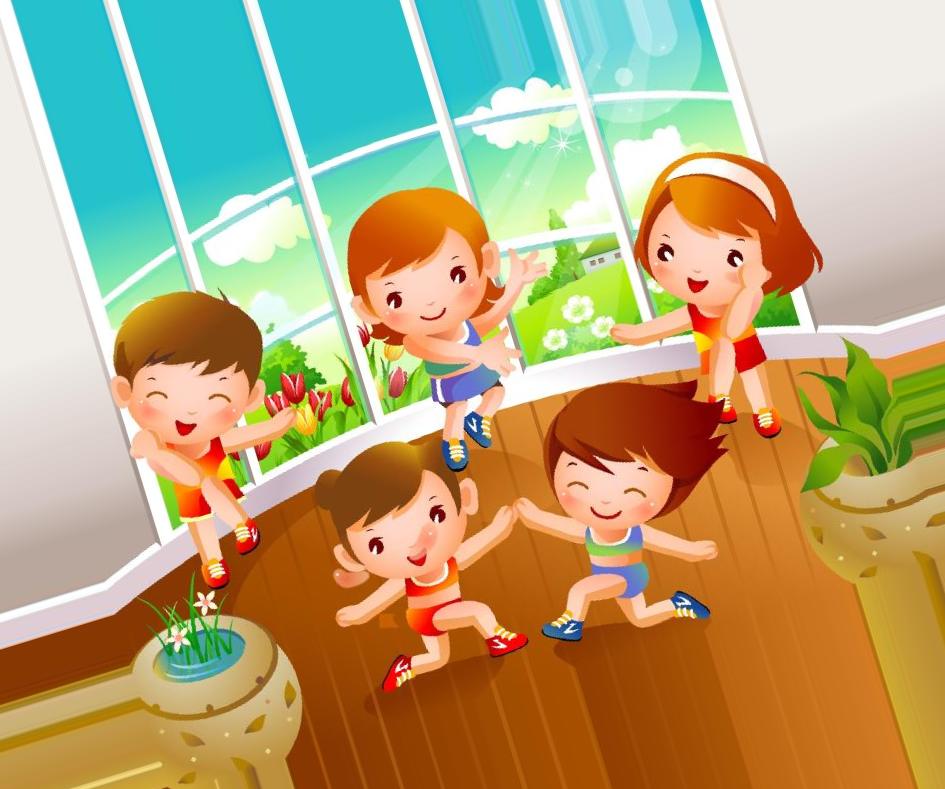 Технология – это инструмент профессиональной деятельности педагога.Важнейшей характеристикой педагогической технологии является ее воспроизводимость. Любая педагогическая технология должна быть здоровьесберегающей!Принципы здоровьесбережения:- «Не навреди!» - все применяемые методы, приемы, используемые средства должны быть обоснованными, проверенными на практике, не наносящими вреда здоровью.- Непрерывность и преемственность – работа ведется не от случая к случаю, а каждый день и на каждом занятии.- Соответствие содержания и организации обучения и воспитания возрастным и индивидуальным особенностям ребенка.- Комплексный, междисциплинарный подход – единство в действиях педагога, психолога и врачей.
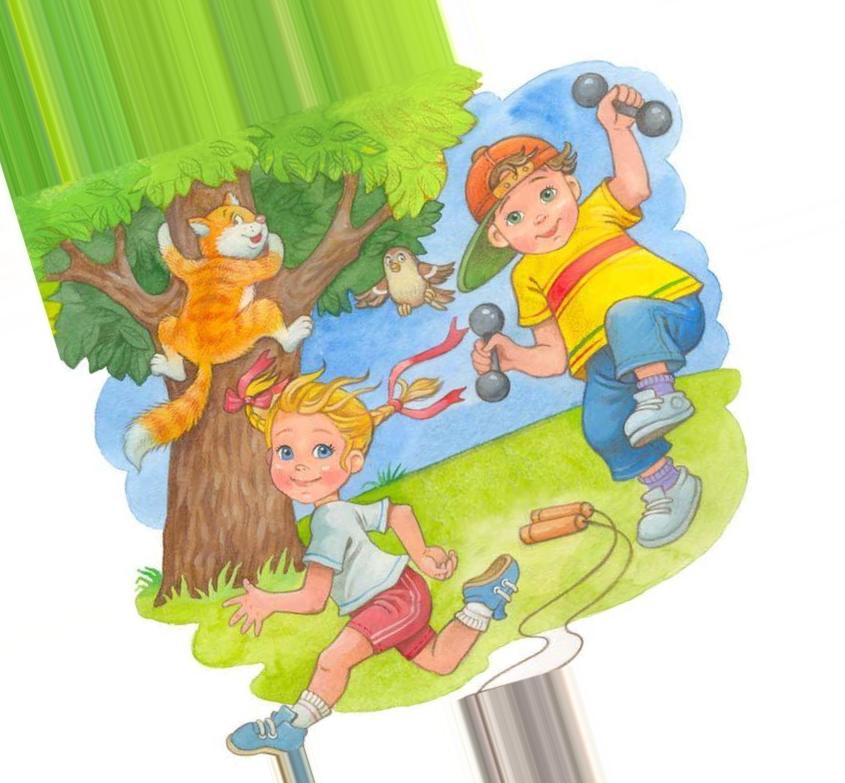 Виды здоровьесберегающих технологий в дошкольном образовании –классификация здоровьесберегающих технологий по доминированию целей и решаемых задач, а также ведущих средств здоровьесбережения и здоровьеобогащения субъектов педагогического процесса в детском саду.В связи с этим можно выделить следующие виды здоровьесберегающих технологий в дошкольном образовании:-медико-профuлактические;-физкультурно-оздоровительные;-здоровьесберегающие образовательные технологии в детском саду;-технологии обеспечения социально-психологического благополучия ребенка;-здоровьесбережения и здоровьеобогащения педагогов дошкольного образования;-валеологического просвещения родителей.
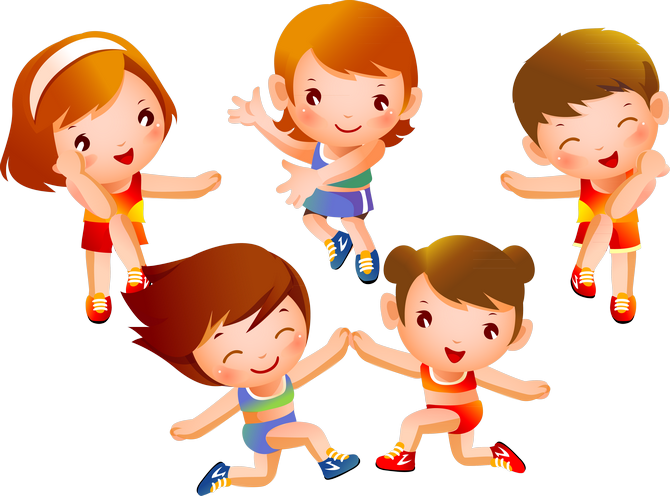 Медико-профuлактические технологии в дошкольном образовании технологии, обеспечивающие сохранение и приумножение здоровья детей под руководством медицинского персонала ДОУ в соответствии с медицинскими требованиями и нормами, с использованием медицинских средств.
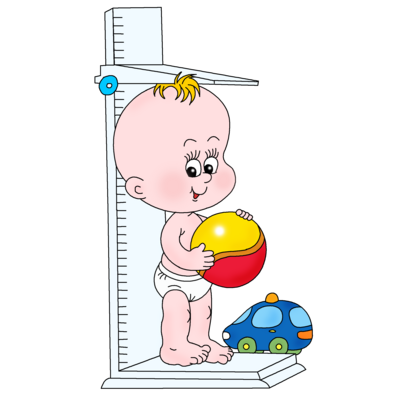 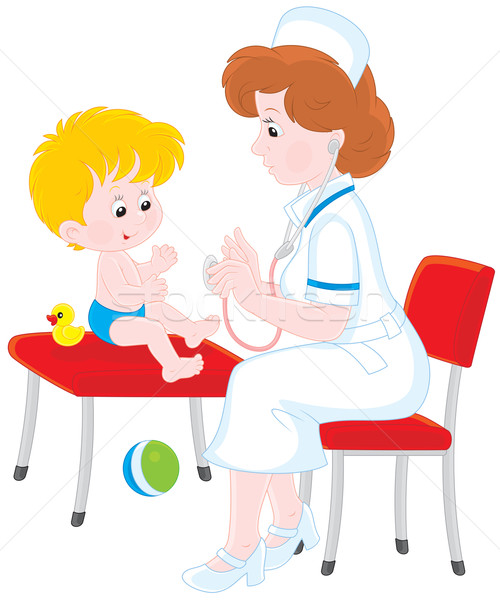 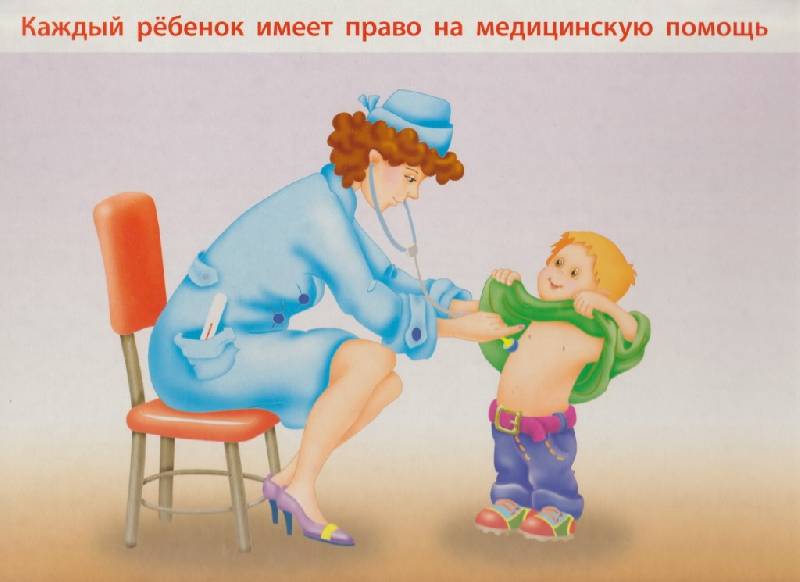 Физкультурно-оздоровительные технологии,  которые осуществляются в нашем саду направлены на физическое развитие и укрепление здоровья детей, развитие физических качеств, двигательной активности и становление физической культуры дошкольников, это:закаливание;беседы по валеологии;спортивные праздники;спортивные развлечения и досуги;недели здоровья;соревнования;прогулки-походы. Так как работаю с детьми раннего возраста, то считаю, что особое внимание нужно уделить развитию и привитию культурно гигиенических навыков. Стараюсь разнообразить физкультурные занятия: различные технологии использования подвижных и
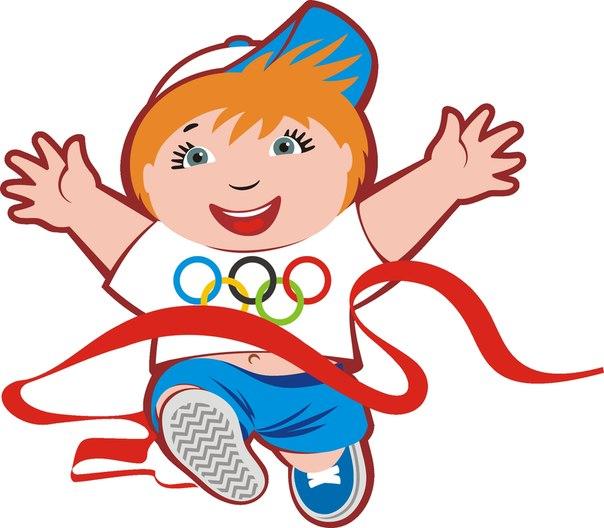 Считаю, что основой всестороннего развития ребенка в первые годы жизни является физическое воспитание. Организованные физкультурные занятия, а также свободная двигательная деятельность, когда ребенок во время прогулок играет, прыгает, бегает и т. п., улучшают деятельность сердечнососудистой, дыхательной и нервной систем, укрепляют опорно-двигательный аппарат, улучшают обмен веществ. Они повышают устойчивость ребенка к заболеваниям, мобилизуют защитные силы организма. Через двигательную деятельность ребенок познает мир, развиваются его психические процессы, воля, самостоятельность. Чем большим количеством разнообразных движений овладеет ребенок, тем шире возможности для развития ощущения, восприятия и других психических процессов, тем полноценнее осуществляется его развитие. Поэтому, если данный период будет упущен в плане грамотного физического воспитания, то в дальнейшем наверстать пробелы, устранить допущенные ошибки будет чрезвычайно трудно.
Технологии обеспечения социально-психологического благополучия ребёнкаОбеспечение психологической безопасности детей во время их пребывания в детском саду строится на сотрудничестве психолога со всеми структурными подразделениями учреждения. Психолог выявляет факторы, способствующие возникновению и развитию стрессовых, невротических состояний у детей и помогает в предупреждении нежелательных аффектных реакций детей. В общении с детьми  всегда стараюсь проявить внимание  и отзывчивость, уважительно отношусь к каждому ребенку. Чтобы ребенок, придя в группу чувствовал себя комфортно и уютно.
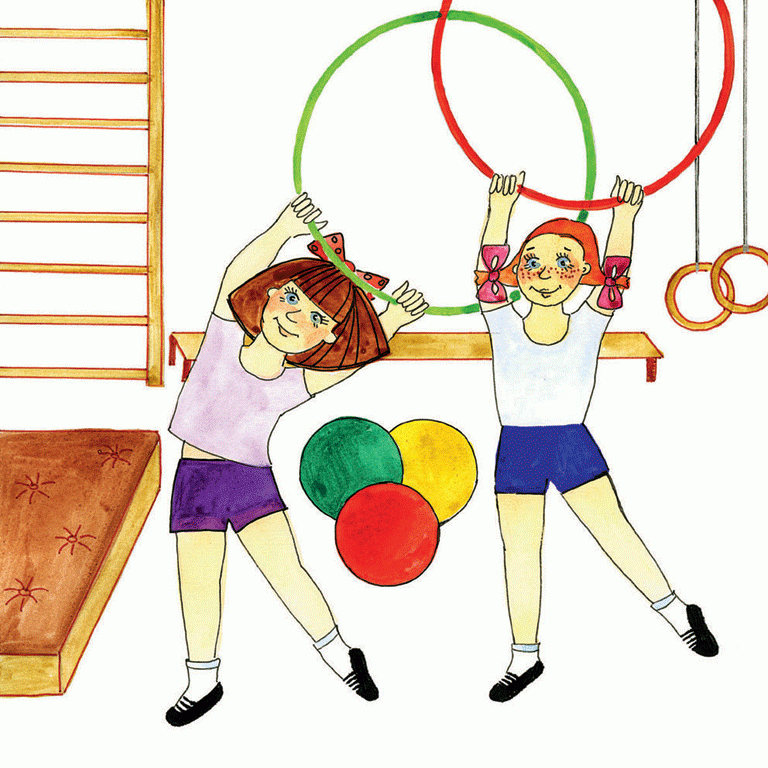 Технологии валеологического просвещения родителей – это технологии, направленные на обеспечение валеологической образованности родителей воспитанников ДОУ, обретение ими валеологической компетентности. Валеологическое образование родителей надо рассматривать как непрерывный процесс валеологического просвещения всех членов семьи.
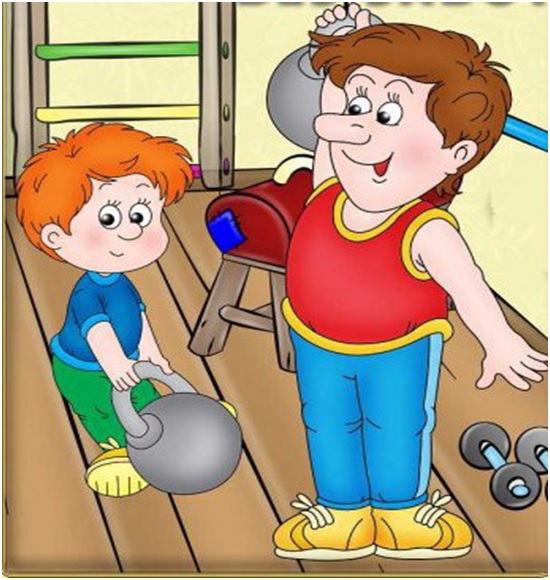 Совместная работа с семьей должна строиться на следующих основных принципах, определяющих ее содержанию и методикуЕдинство, которое достигается в том случае, если цели и задачи воспитания здорового ребенка хорошо понятны не только воспитателям, но и родителям, когда семья знакома с основным содержанием, методами и приемами физкультурно-оздоровительной работы в детском саду, а педагоги используют лучший опыт семейного воспитания.Систематичность и последовательность работы (в соответствии с конкретным планом) в течение всего года и всего периода пребывания ребенка в дошкольном учреждении.Индивидуальный подход к каждому ребенку и к каждой семье на основе учета их интересов и способностей.Взаимное доверие и взаимопомощь педагогов и родителей на основе доброжелательной критики и самокритики. Укрепление авторитета педагога в семье, а родителей - в детском саду.
Взаимодействие ДОУ с семьей по вопросам охраны и укрепления здоровья детей:Оформила  фотовыставки: «На зарядку - становись!»; «Гуляем – здоровье укрепляем»; «Книга здоровья» (стенгазета);Информационные стенды медицинских работников о медицинской профилактической работе с детьми в ДОУ. В группе создан паспорт здоровья детей;Информационные стенды для родителей, на которых освещаю вопросы оздоровления. «В здоровом теле – здоровый дух» буклет; «Закаливание детей».Приобщение родителей к участию в физкультурно-массовых мероприятиях ДОУ. Были проведены Декады здоровья: «Здоровье детей – богатство будущего!». «Уроки здоровья». «Здоровый ребенок – счастливая мама»; «Здоровый малыш». «Формирование двигательной активности как средство оздоровления детей»Организовала  дискуссии в рамках родительского собрания: «Что я знаю о себе и здоровье?», «Спорт, здоровье, успех – радость для всех». «Будь здоров малыш», «Ловкие малыши»; Физкультурные досуги, развлечения, праздники:  «Зимние забавы»,  семейный спортивный праздник  «Папа мама, я - дружная семья», «Веселые медвежата», «По дороге здоровья шагают малыши».Разработала консультативный материал  для родителей:    «О здоровье всерьез»;  «Прогулки в любую погоду», «Здоровье детей – общая забота!» (точечный   массаж – профилактика ОРЗ); «Сон и его организация»;  «Особенности развития детей второго и третьего года жизни». «Мой ребенок и его индивидуальные особенности». «Игры – развлечения с детьми дома». «Основные правила ЗОЖ».
Так же в группе представлены традиционные материалы и нетрадиционные материалы, учитывающие современную субкультуру ребенка дошкольного возраста. Материалы подобраны сбалансировано. При создании предметной развивающей среды я учитывала принцип информативности, доступности, что отразилось в разнообразии тематики материалов, оборудования и активности детей во взаимодействии с предметным окружением. Спортивный уголок включает в себя необходимые материалы на развитие двигательных функций детей: кольцебросы ленточки, флажки, кегли, мячики для метания в цель, дорожки с пуговицами, игольчатые дорожки; нетрадиционное, изготовленное своими руками спортивное оборудование (массажные коврики, мячики). Эти игры и пособия используются во время утренней и бодрящей гимнастики, а также при организации игр малой подвижности.
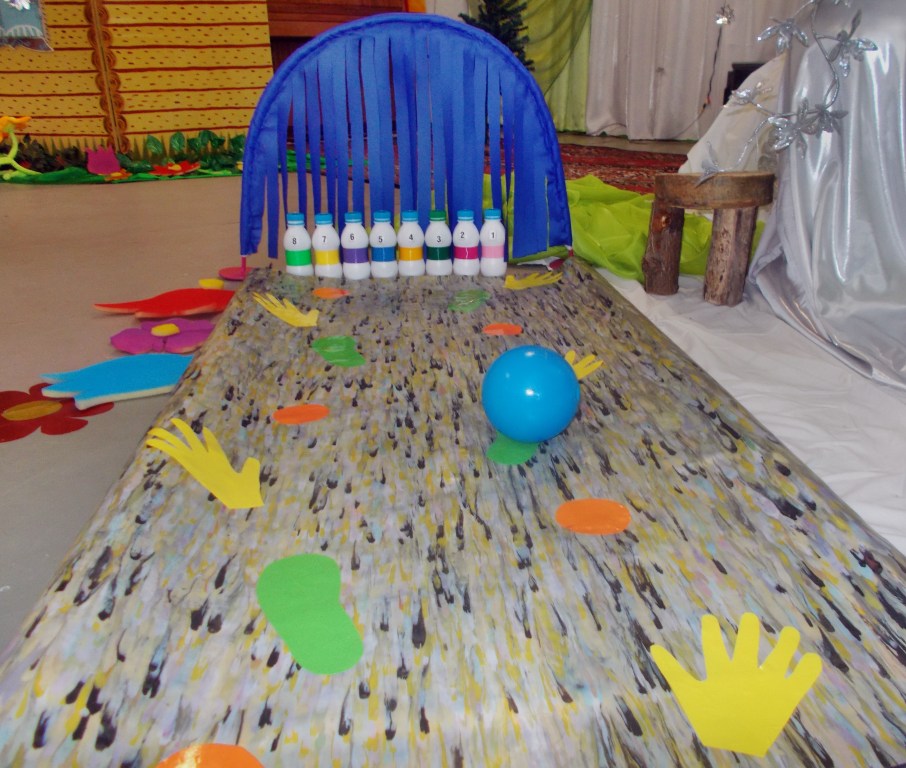 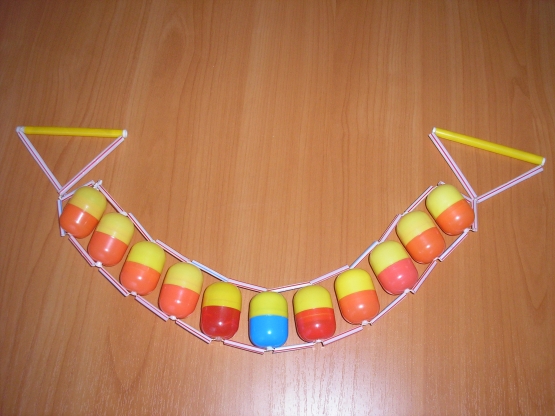 Я считаю, что именно детский сад является местом педагогического просвещения для родителей. Формы взаимодействия с родителями разнообразны они могут быть как индивидуальные и групповые, так и традиционные и нетрадиционные.
Десять золотых правил здоровьесбережения:
Соблюдайте режим дня!
Обращайте больше внимания на питание!
Больше двигайтесь!
Спите в прохладной комнате!
Не гасите в себе гнев, дайте вырваться ему наружу!
Постоянно занимайтесь интеллектуальной деятельностью!
Гоните прочь уныние и хандру!
Адекватно реагируйте на все проявления своего организма!
Старайтесь получать как можно больше положительных эмоций!
Желайте себе и окружающим только добра!
Направлена на оздоровление, укрепление, повышение функционального уровня систем организма.
Утренняя гимнастика
Мы зарядкой заниматьсяНачинаем по утрам.                                                                                                 Пусть болезни нас боятся,                                                                                                Пусть они не ходят к нам
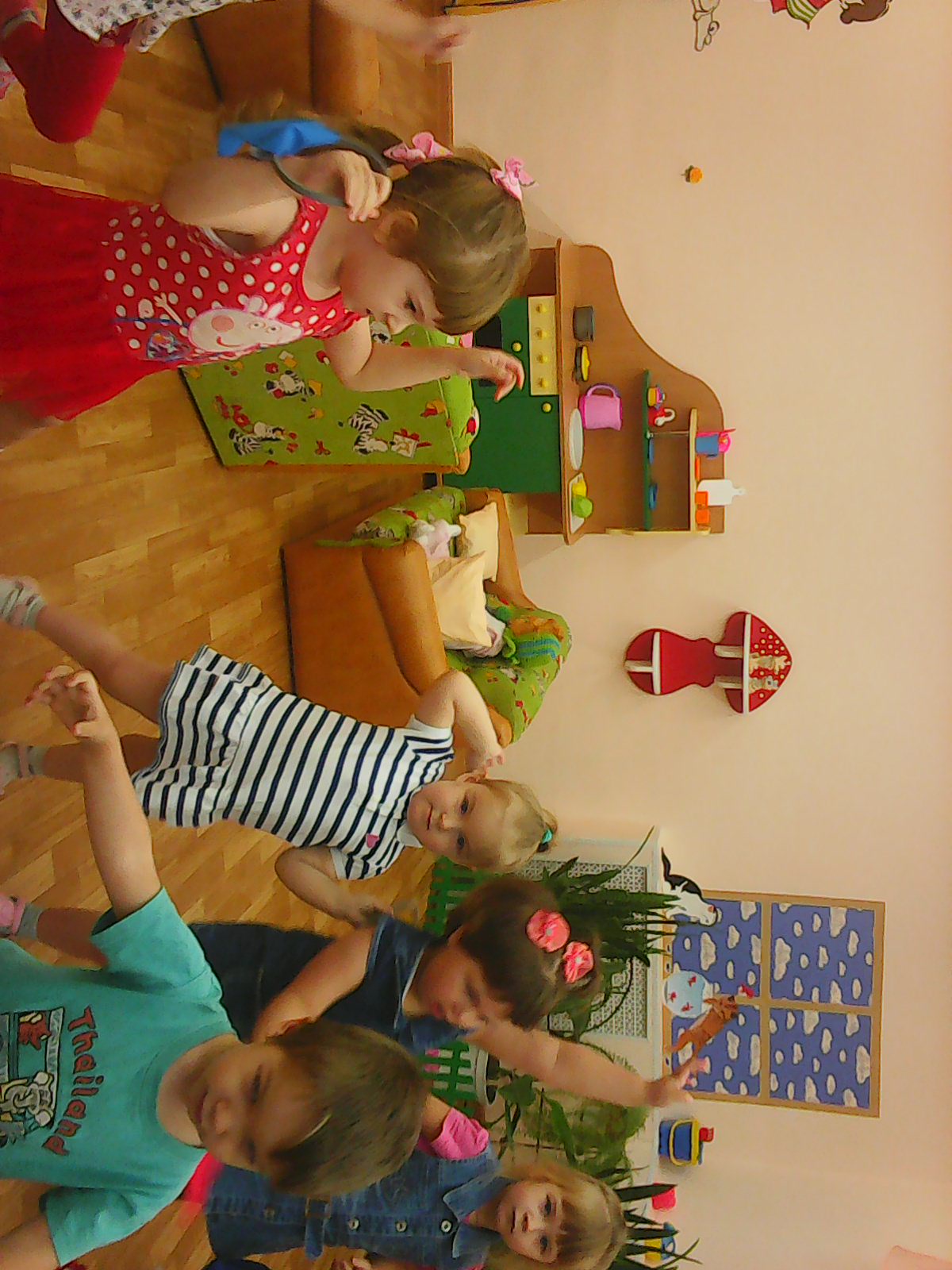 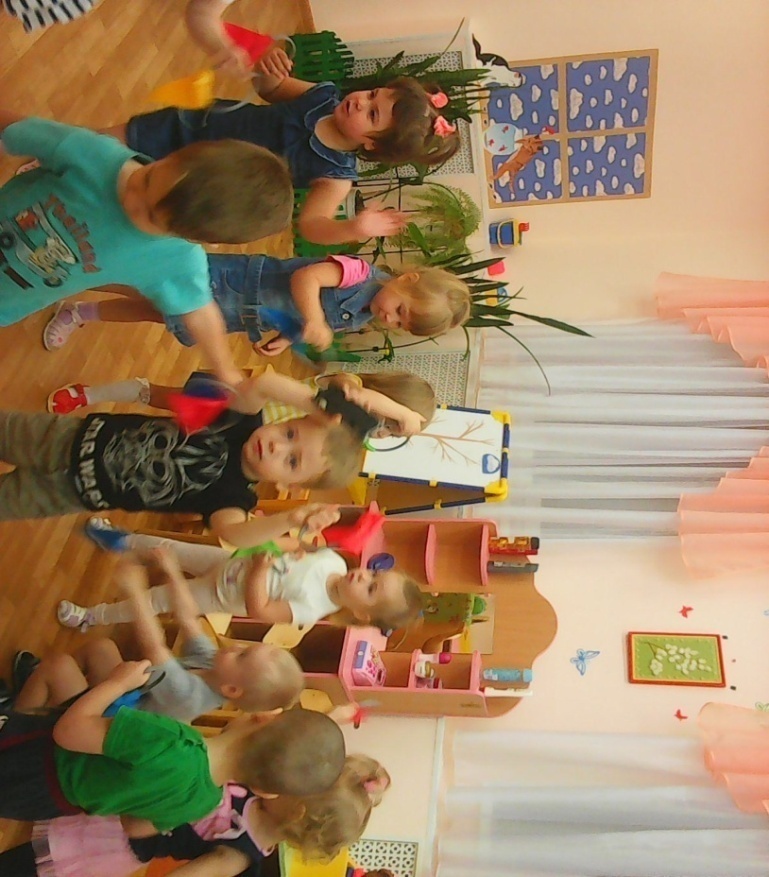 Все занятия проводятся в игровой, занимательной форме с использованием определенного сюжета
Физкультурные занятия
Чтоб здоровым быть сполнаФизкультура всем нужна.
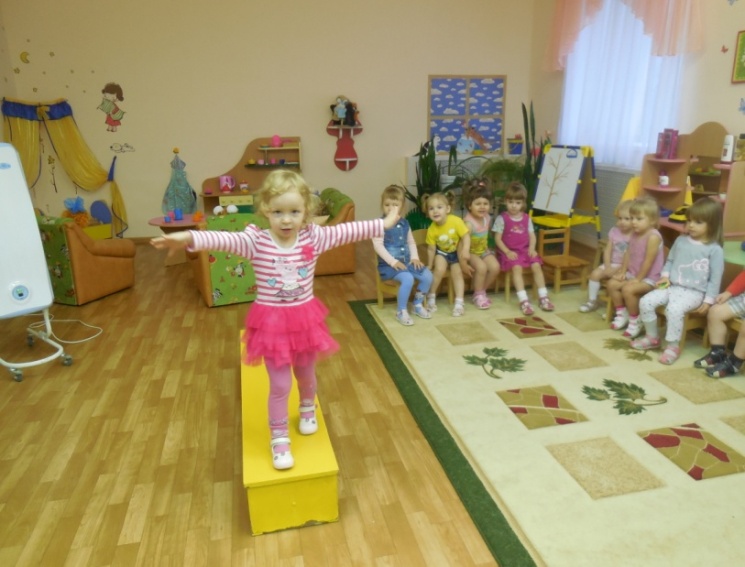 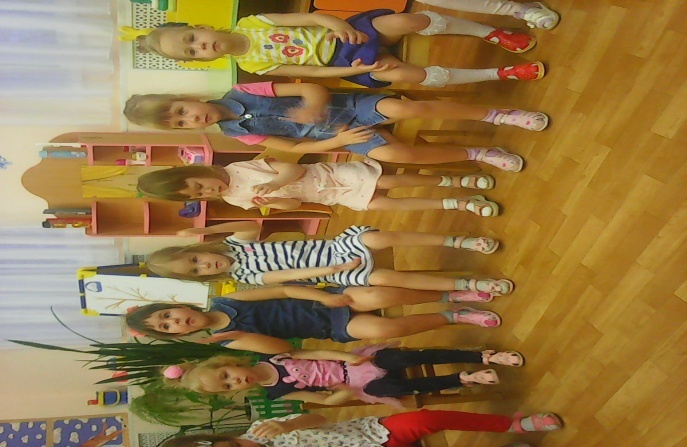 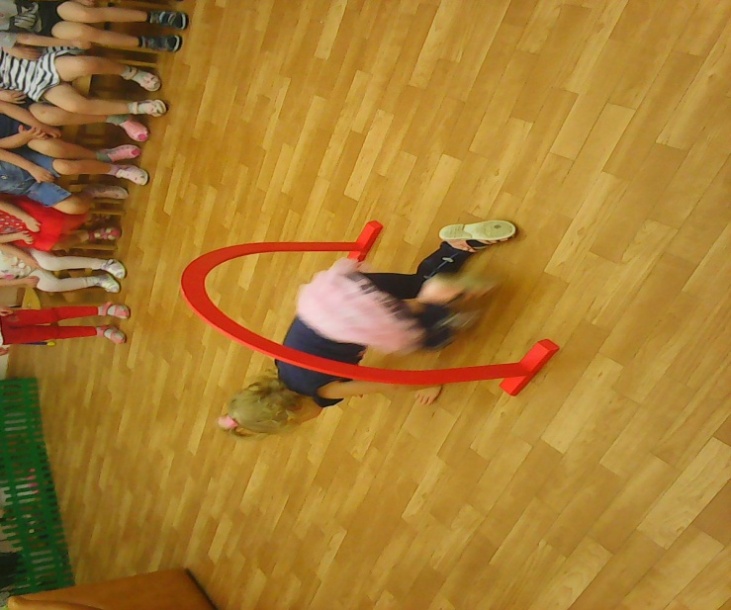 Прогулка
На детской площадке все так интересно,
Наверное, это уже всем известно!
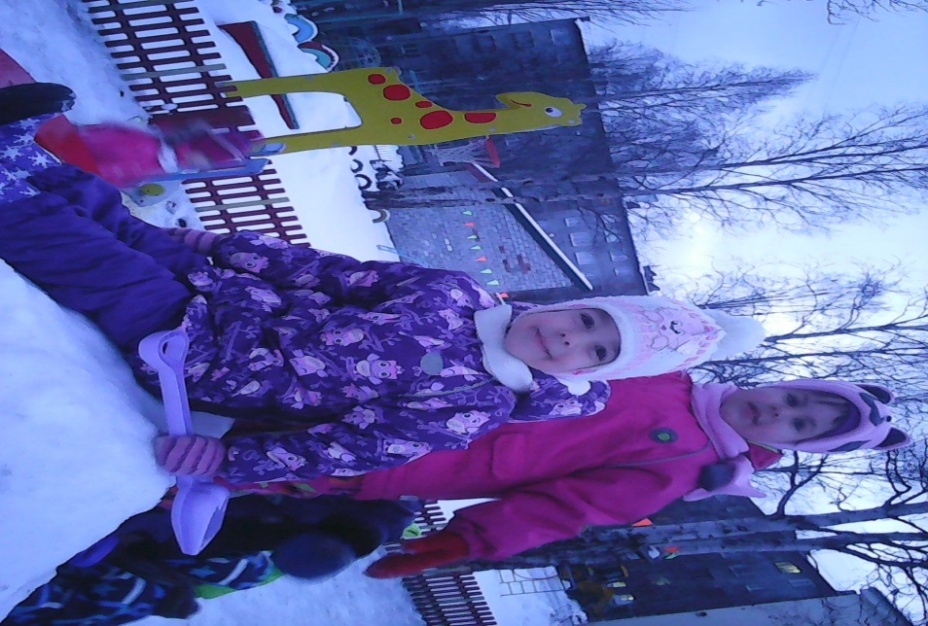 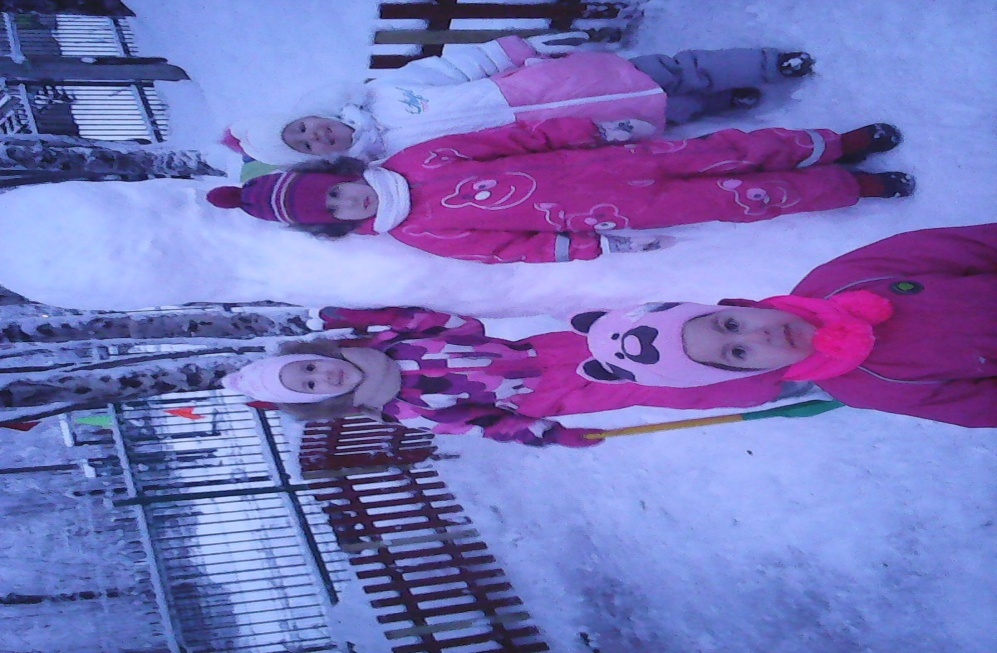 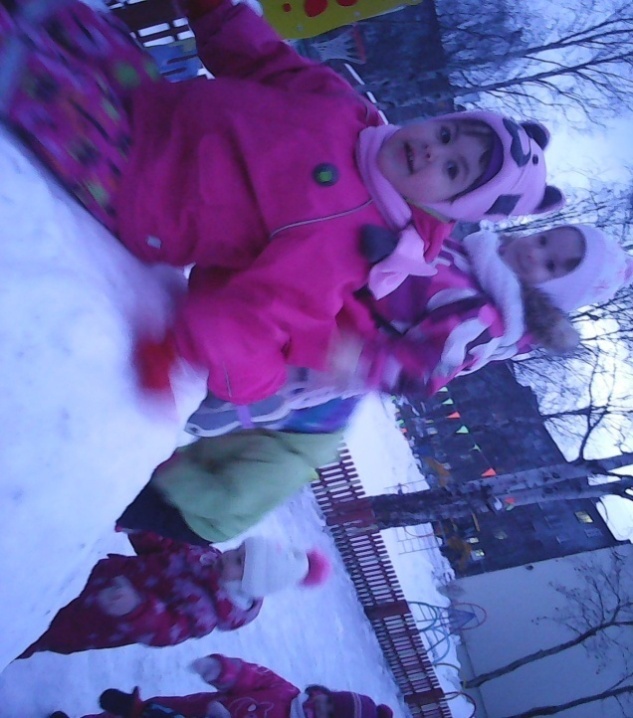 Способствует плавному переходу от сна к бодрствованию. Основное содержание гимнастики после дневного сна общеразвивающие упражнения корригирующей и профилактической направленности.
Бодрящая гимнастика
Вот мы просыпаемся,
Миру  улыбаемся.
Потянулись к солнышку
И открыли глазки.
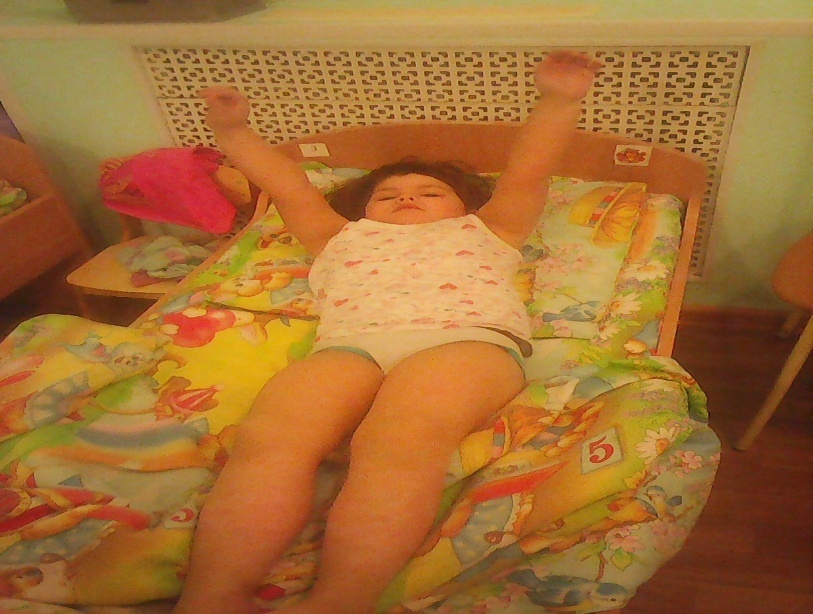 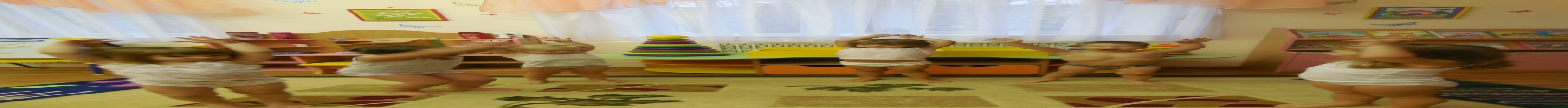 «Дорожки здоровья» являются хорошим помощником в оздоровительной работе (закаливание, профилактика плоскостопия).
Дорожка здоровья
Большие ноги идут по дороге, 
а маленькие ножки бегут по дорожке.
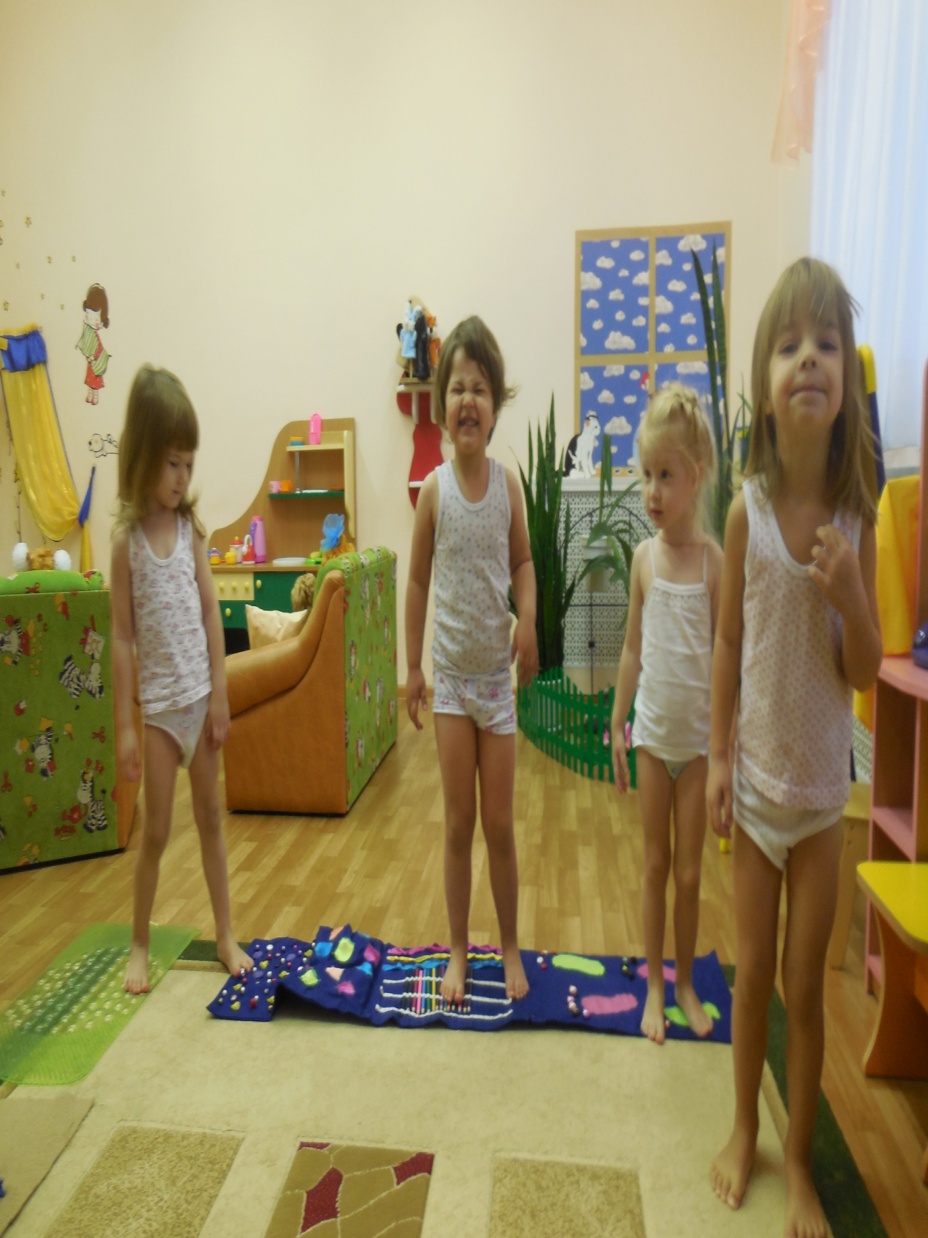 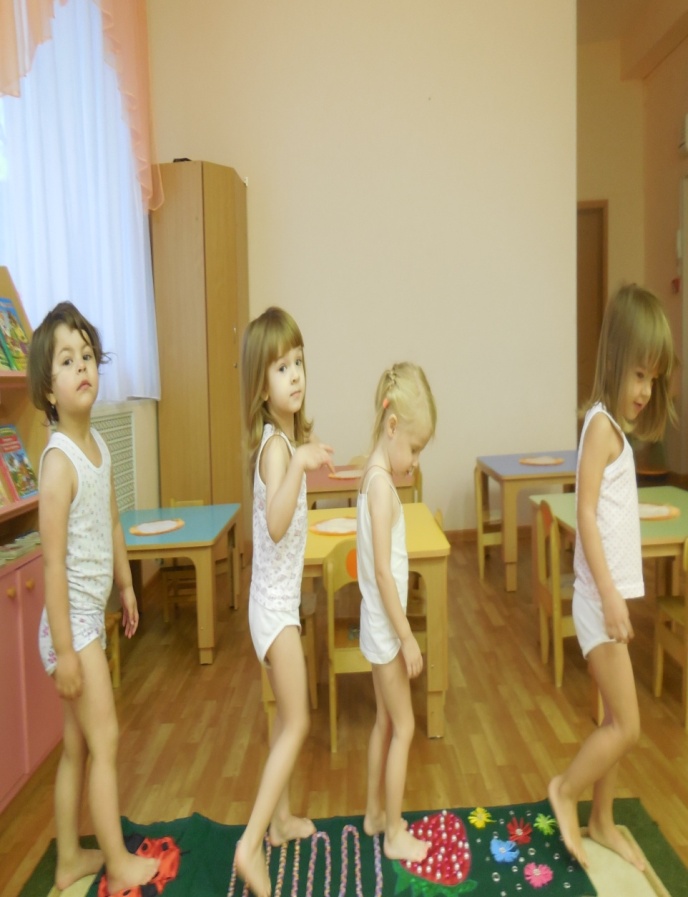 Закаливание
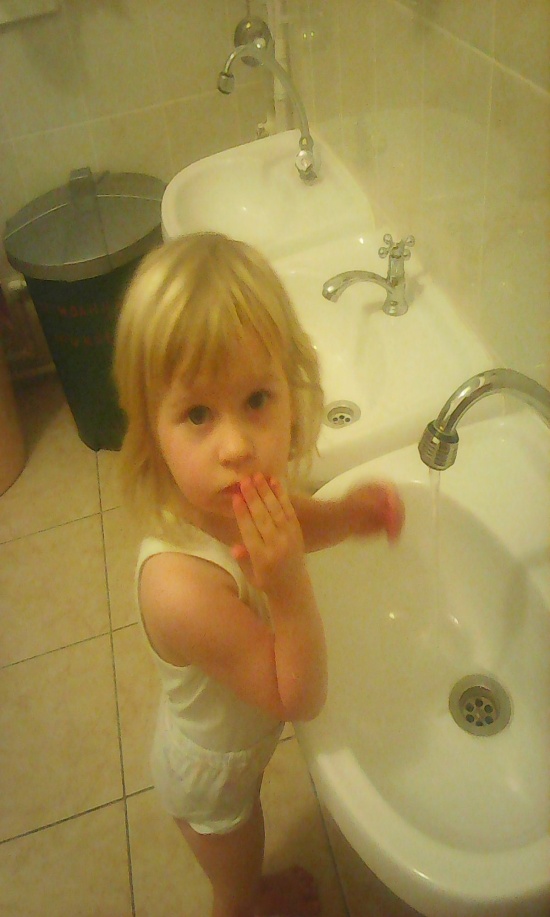 Что б начать закаляться,
Водой холодной надо обливаться.
И тогда болеть не будешь ты!
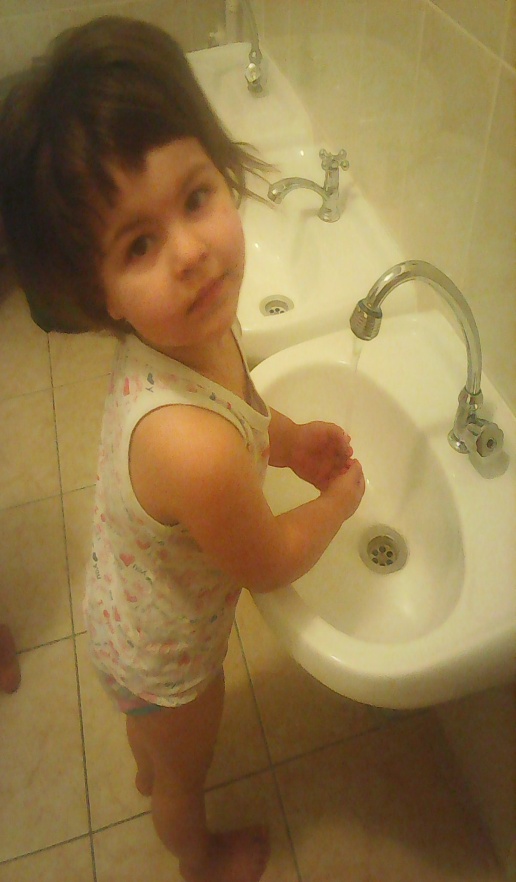 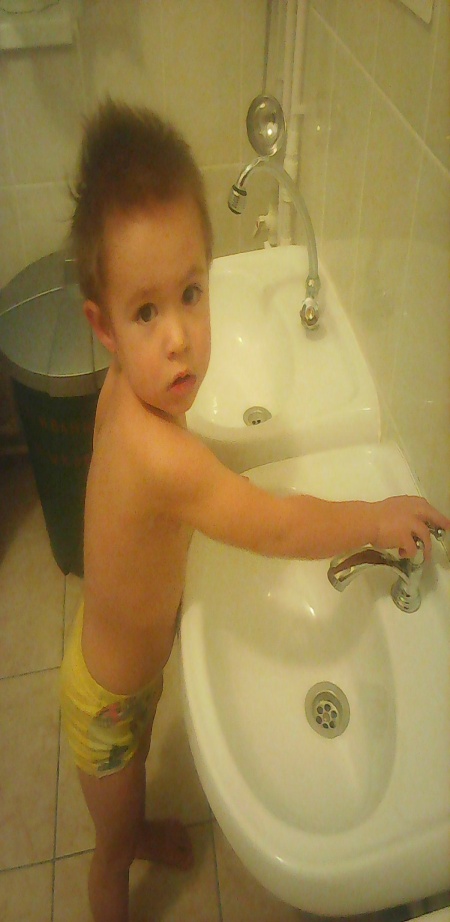 Свободное время
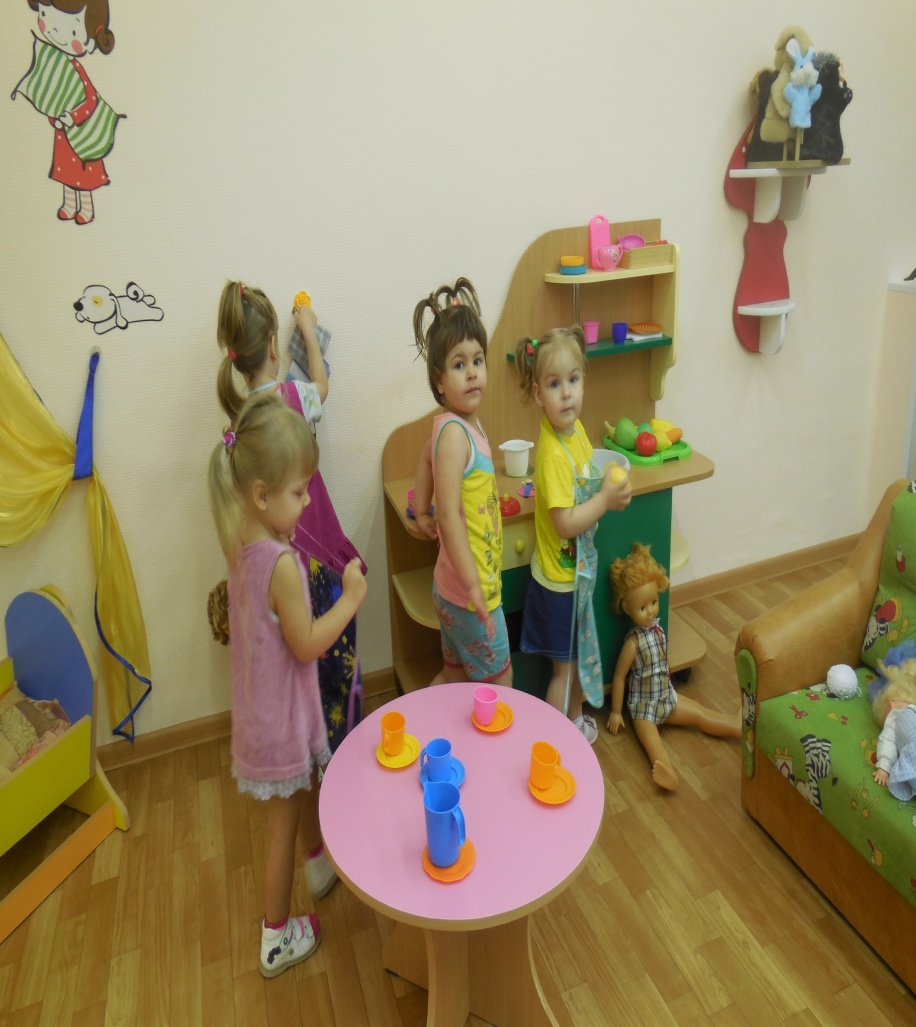 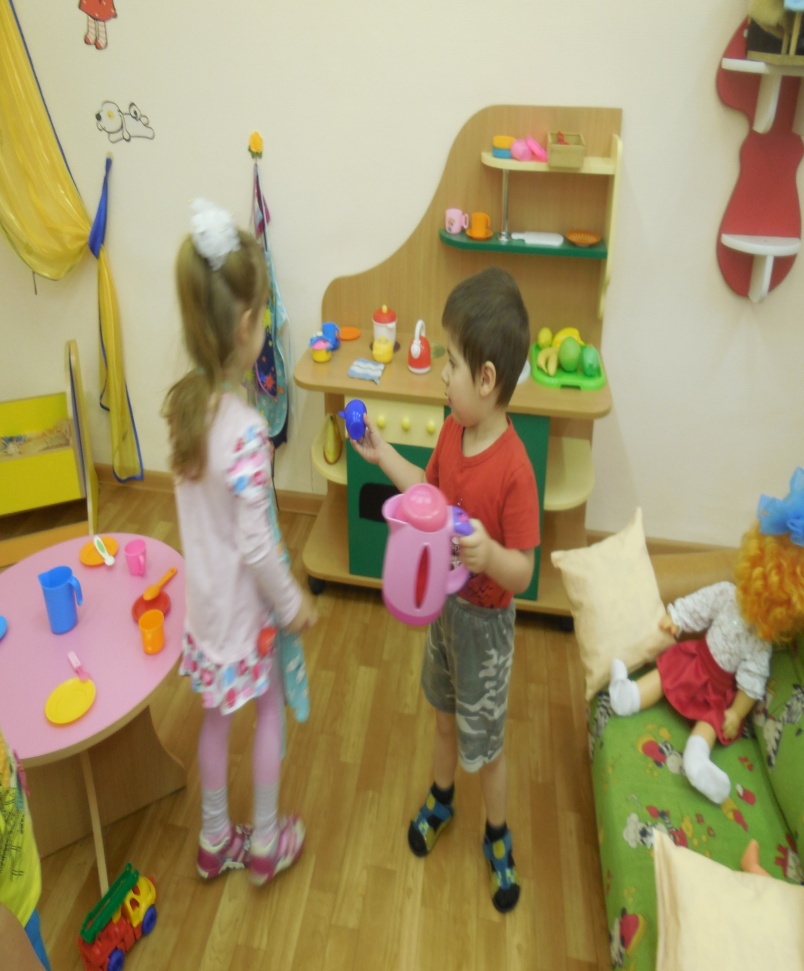 Дыхательная гимнастика
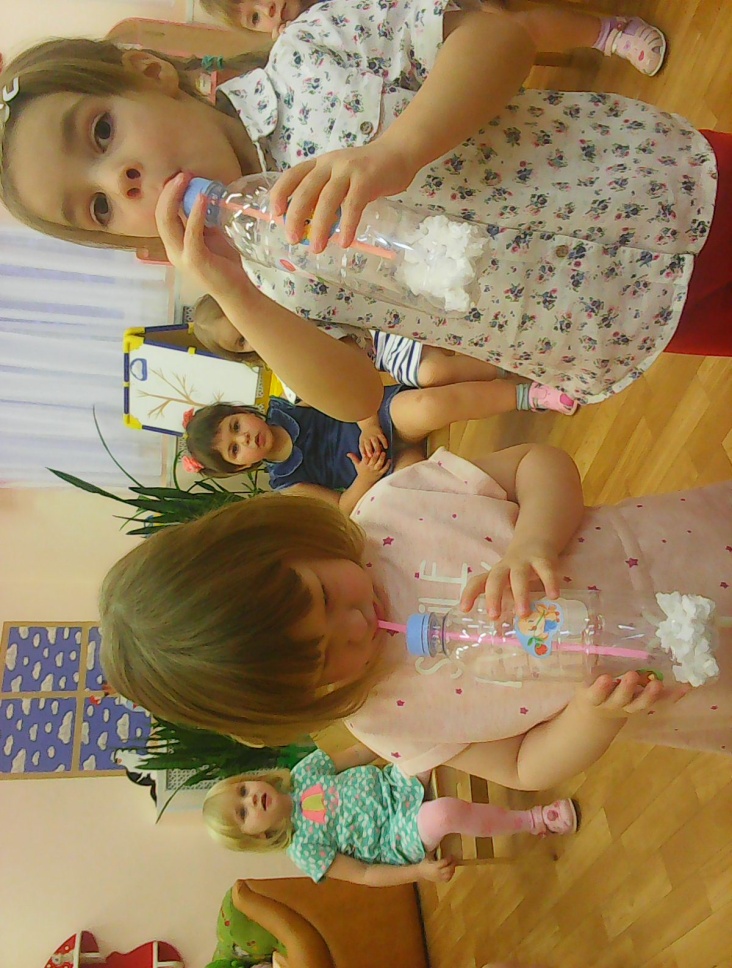 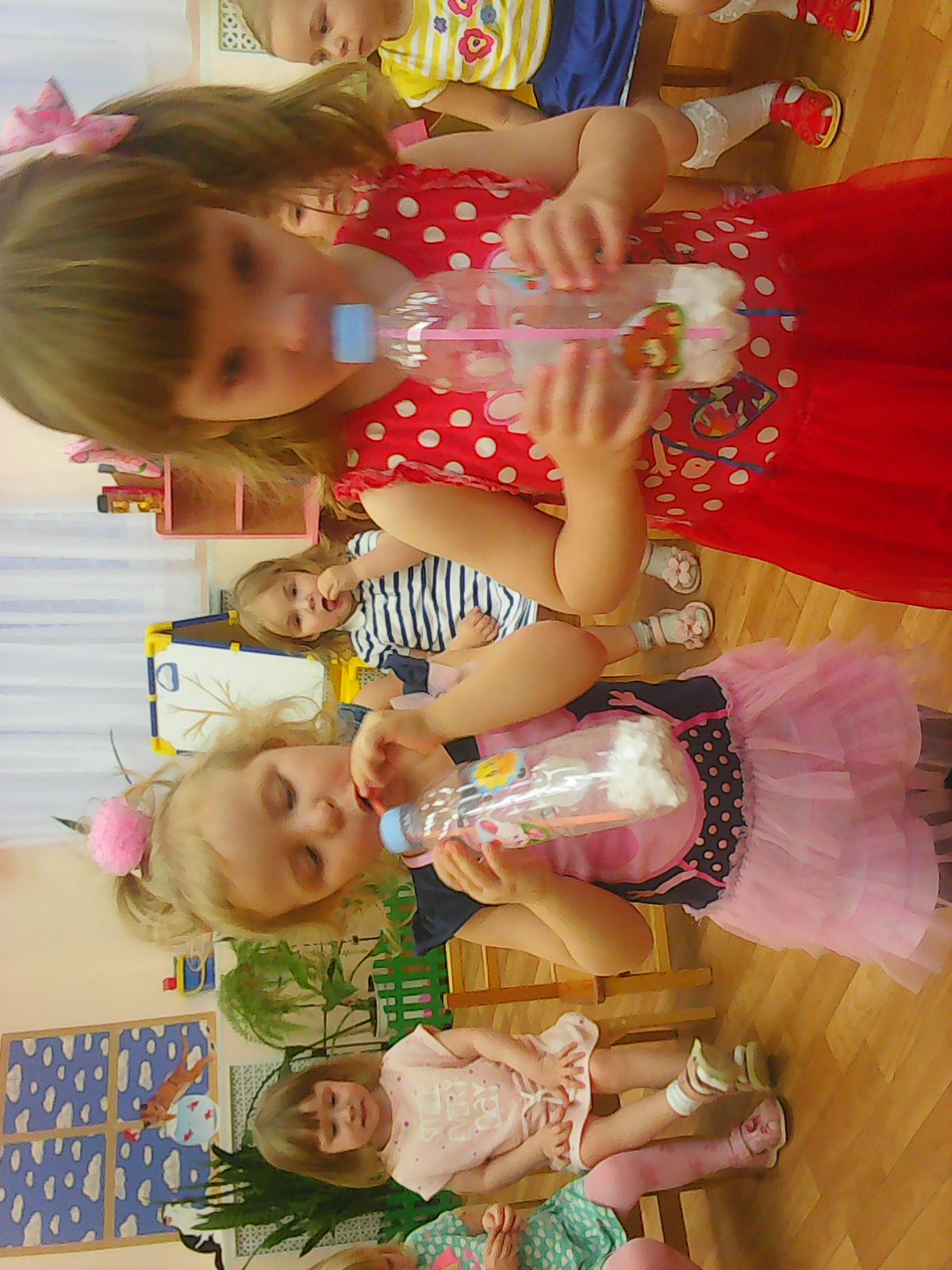 Музыкальное занятие
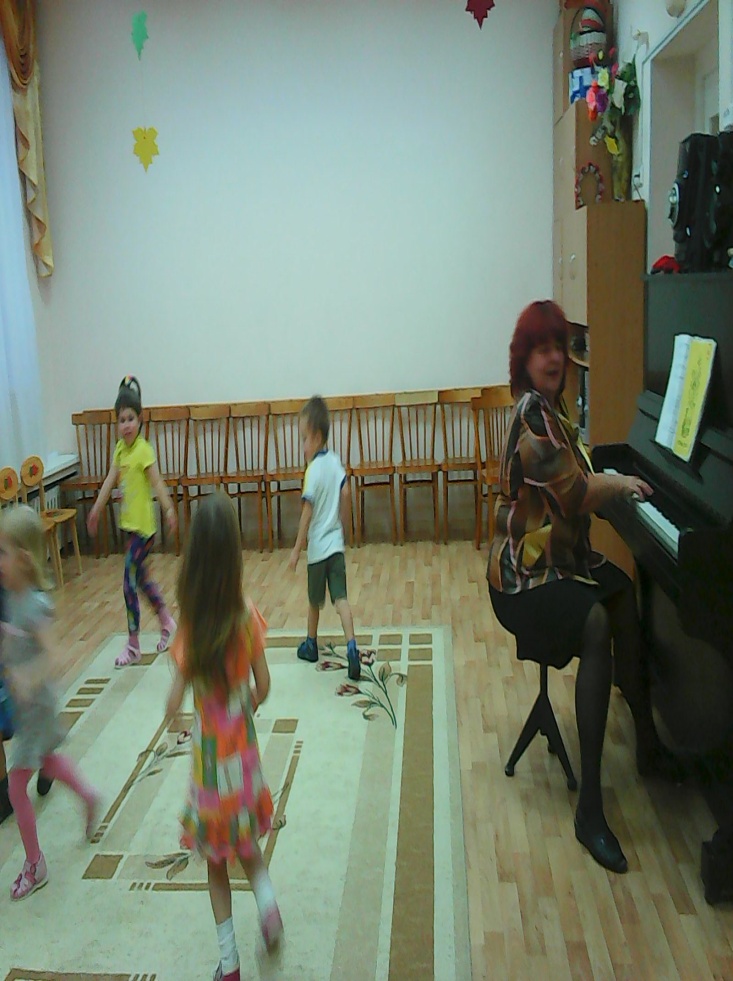 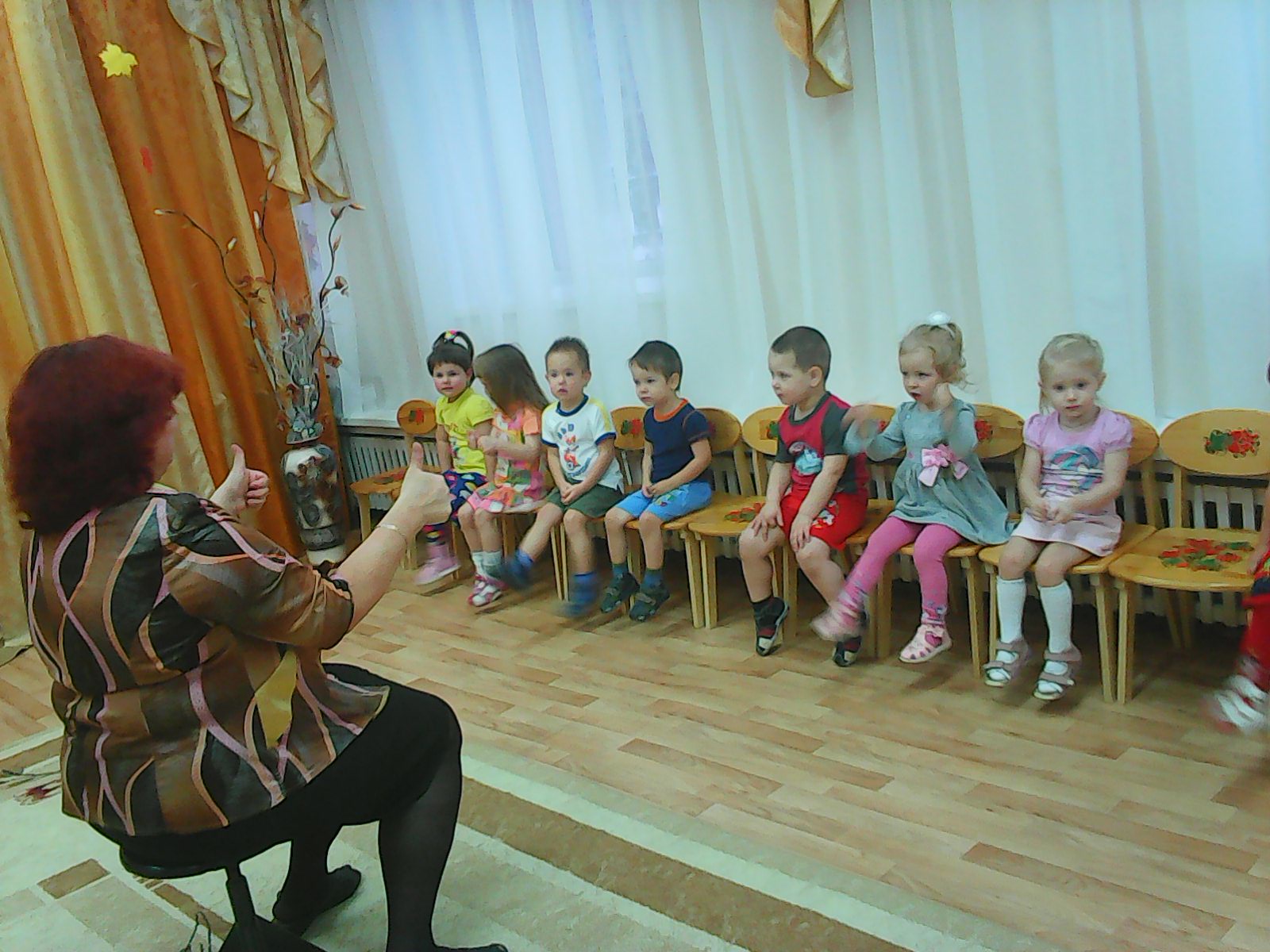 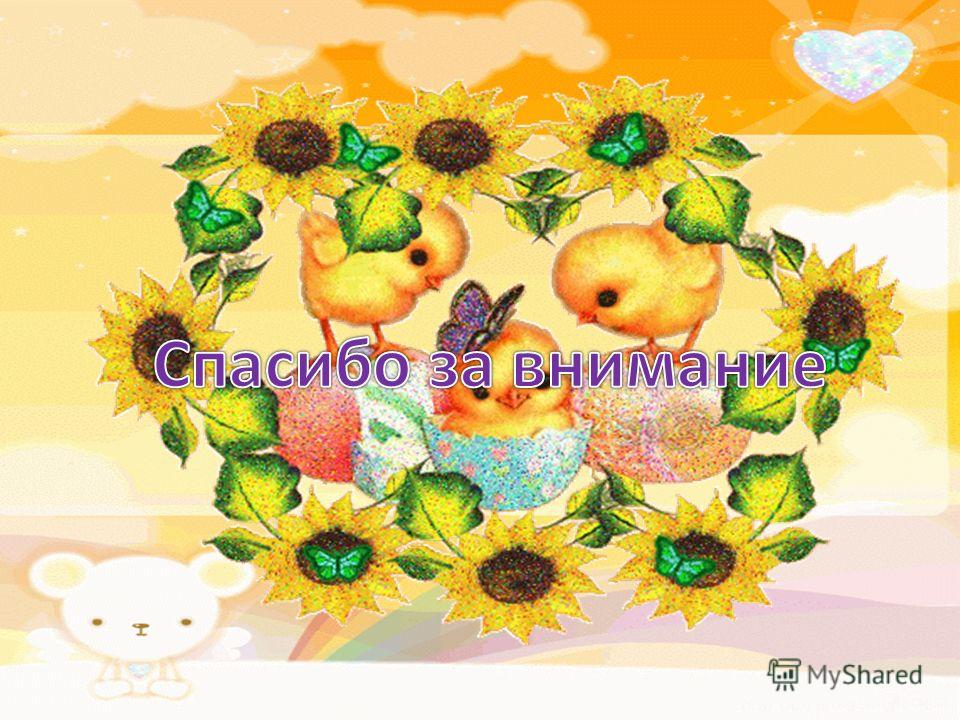 ,ъ